Story of Saint Patrick
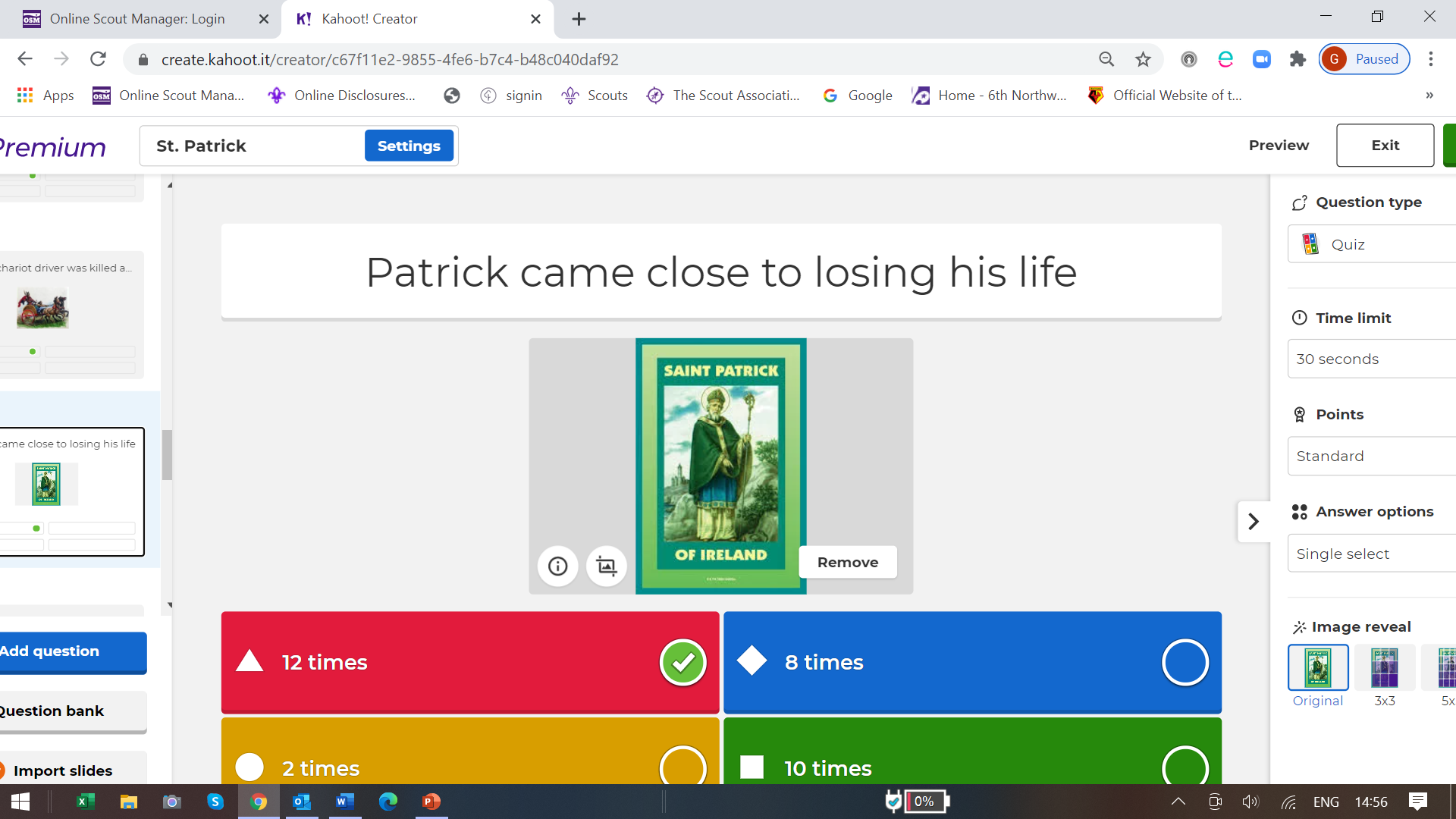 When he was young, Patrick lived near the sea in Britain with his family. They were very poor.

Patrick was kidnapped during a raid on his village by Irishmen.
After he was kidnapped, Patrick was taken to Ireland and sold as a slave.

Patrick was owned by a man named Miliucc, who made him watch his sheep for 6 years.
Patrick found life as a shepherd to be Lonely

To pass the time while he was watching the sheep, Patrick would pray.

In his first dream, Patrick heard a voice that told him In his first dream, You will go to your own country.  See, your ship is ready and he returned to Great Britain
When Patrick got on the ship the hunting hounds stopped barking and began to wag their tails.

Patrick prayed for food for the men and the dogs from the ship and a herd of pigs appeared on the road.
Before he returned to Ireland, Patrick studied to become a Priest/Missionary,

Patrick arrived back home, Patrick dreamed that the Irish were calling him to come back.
Patrick came close to losing his life 12 times, Patrick's chariot driver was killed as he protected Patrick from being murdered by the King.
Patrick met a chieftain whom he baptized. He gave Patrick a barn that became the first Church in Ireland
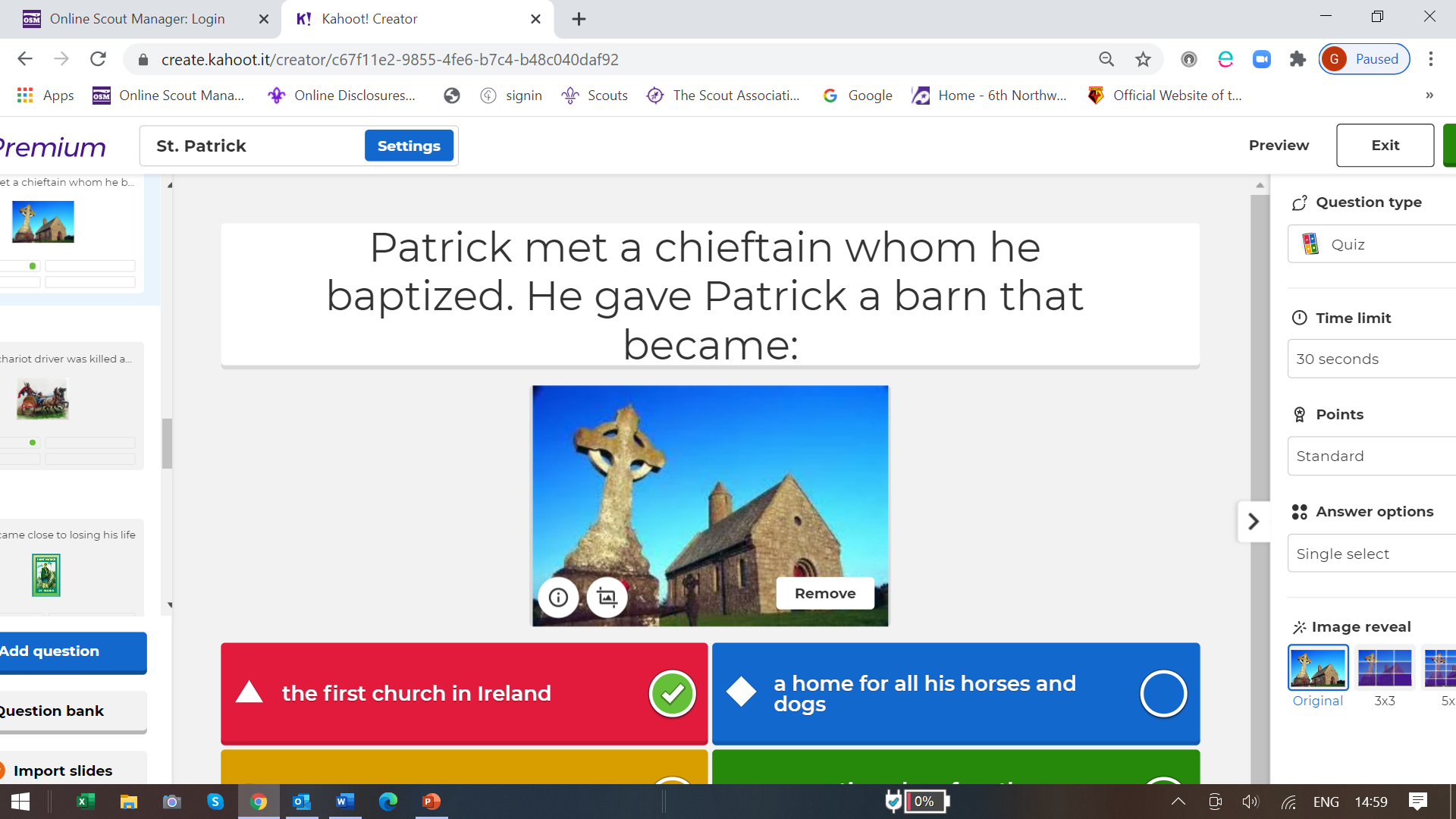 Patrick drove the snakes out of Ireland using a Drum.

When Patrick's chariot driver lost his horses, Patrick's fingers became beacons of light. 

Patrick prayed for evil Coroticus's punishment. God answered by turning Coroticus into a fox
Saint Patrick use a Shamrock to teach people about the Holy Trinity.
The 3 leaves representing the unity of Father, Son, and Holy Spirit as three persons in one Godhead.
After 40 years of living in poverty, teaching, traveling and working tirelessly, Patrick died on March 17, 461 in Saul, where he had built his first church. 

After Patrick's death, many young people were inspired to become monks and priests and nuns
The US is home to 7 times more people with Irish ancestry than Ireland itself. 

It was the first to hold a St. Paricks Day Parade the largest is in New York